Η λατρεία των Θεών στην Αρχαία Θράκη
Αρχαιολογικό Μουσείο Κομοτηνής

Εκπαιδευτικό Πρόγραμμα 2014-2015
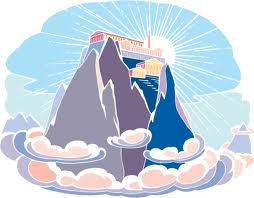 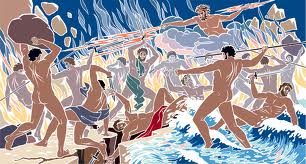 Τιτάνες - Θεοί
Οι Θεοί του Ολύμπου
Ας προσπαθήσουμε όλοι μαζί 
να ανακαλύψουμε
τον θεό ή τη θεά
που κρύβεται πίσω από τις εικόνες
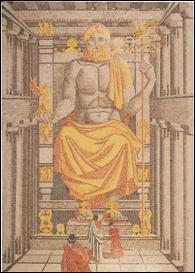 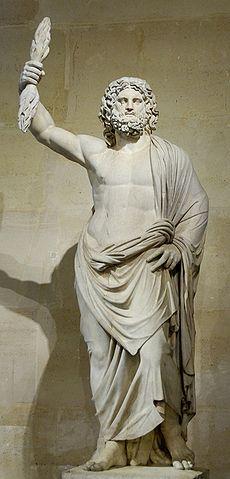 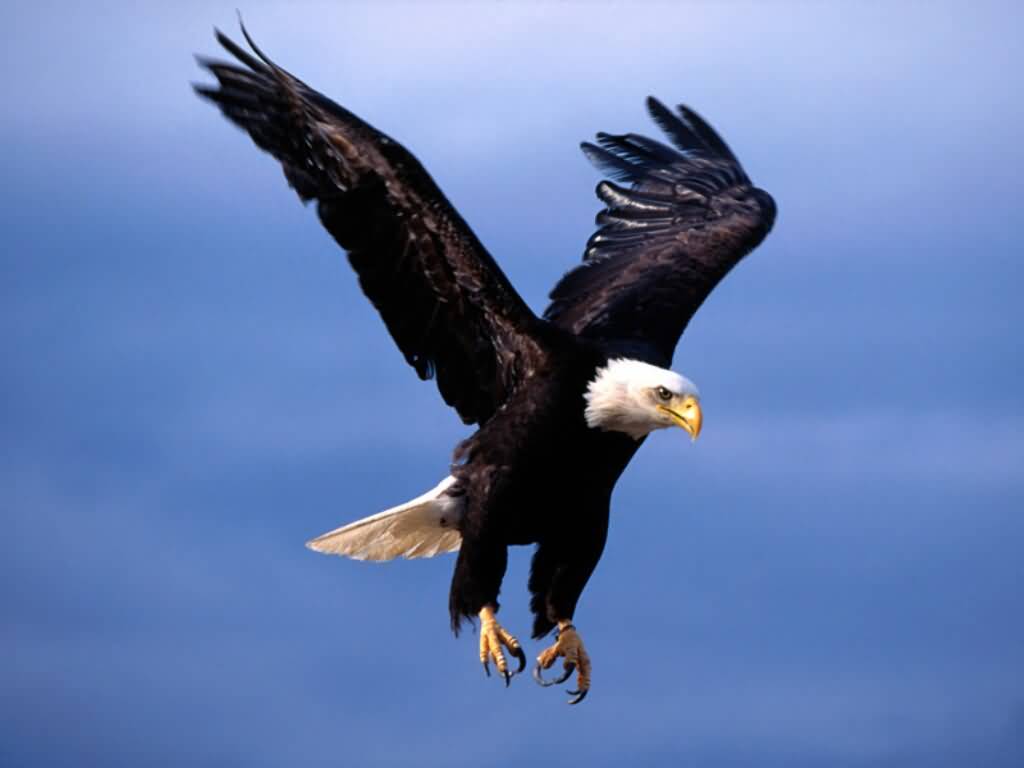 Δίας
Πατέρας των Θεών
Θεός των καιρικών φαινομένων
Προστάτης των ξένων
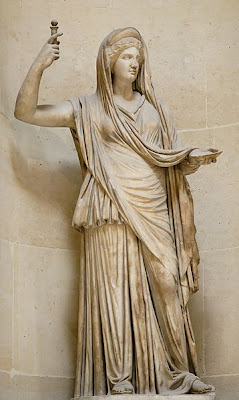 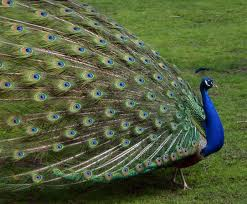 Ήρα
Θεά του γάμου
Ποσειδώνας
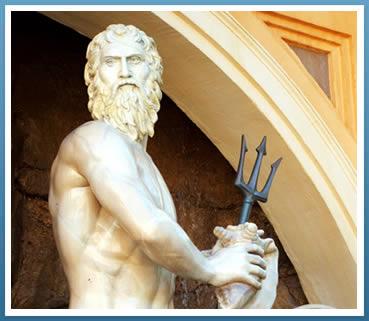 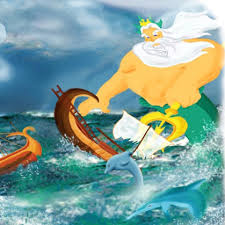 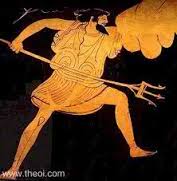 ο θεός της στεριάς και της θάλασσας 
των ποταμών, των πηγών και
 των πόσιμων νερών.
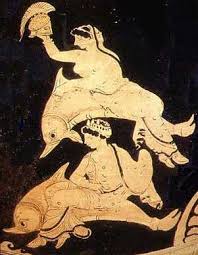 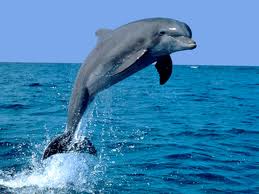 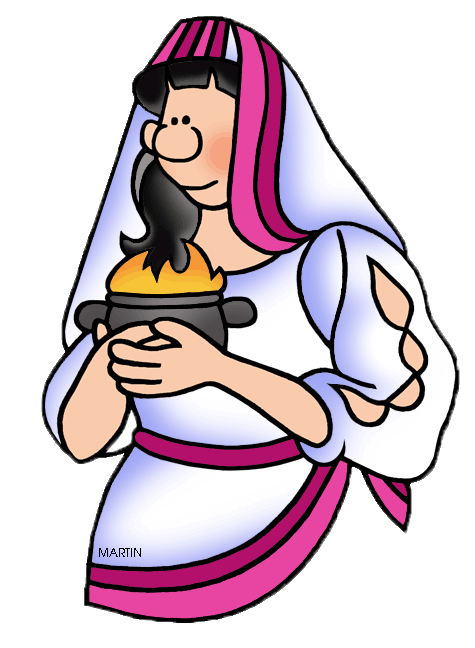 Εστία
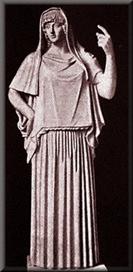 θεά του σπιτιού
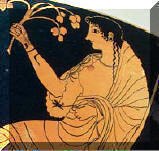 προστάτιδα της
 οικογενειακής ευτυχίας
Δήμητρα
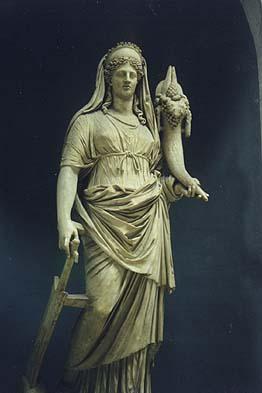 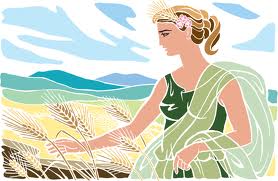 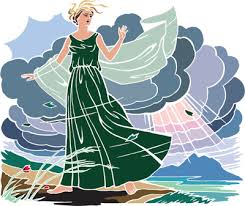 Η θεά της γεωργίας
Έμαθε στους ανθρώπους να καλλιεργούν τη γη 
και γι’ αυτό όλοι τη σέβονταν και την τιμούσαν
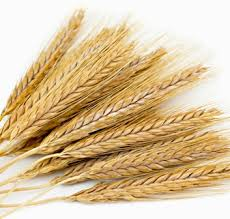 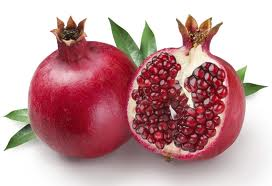 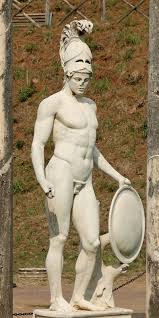 Άρης ……… ο θεός του
πολέμου
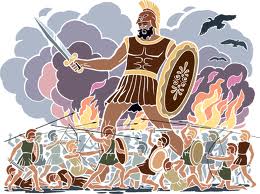 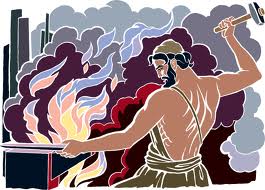 Ήφαιστος
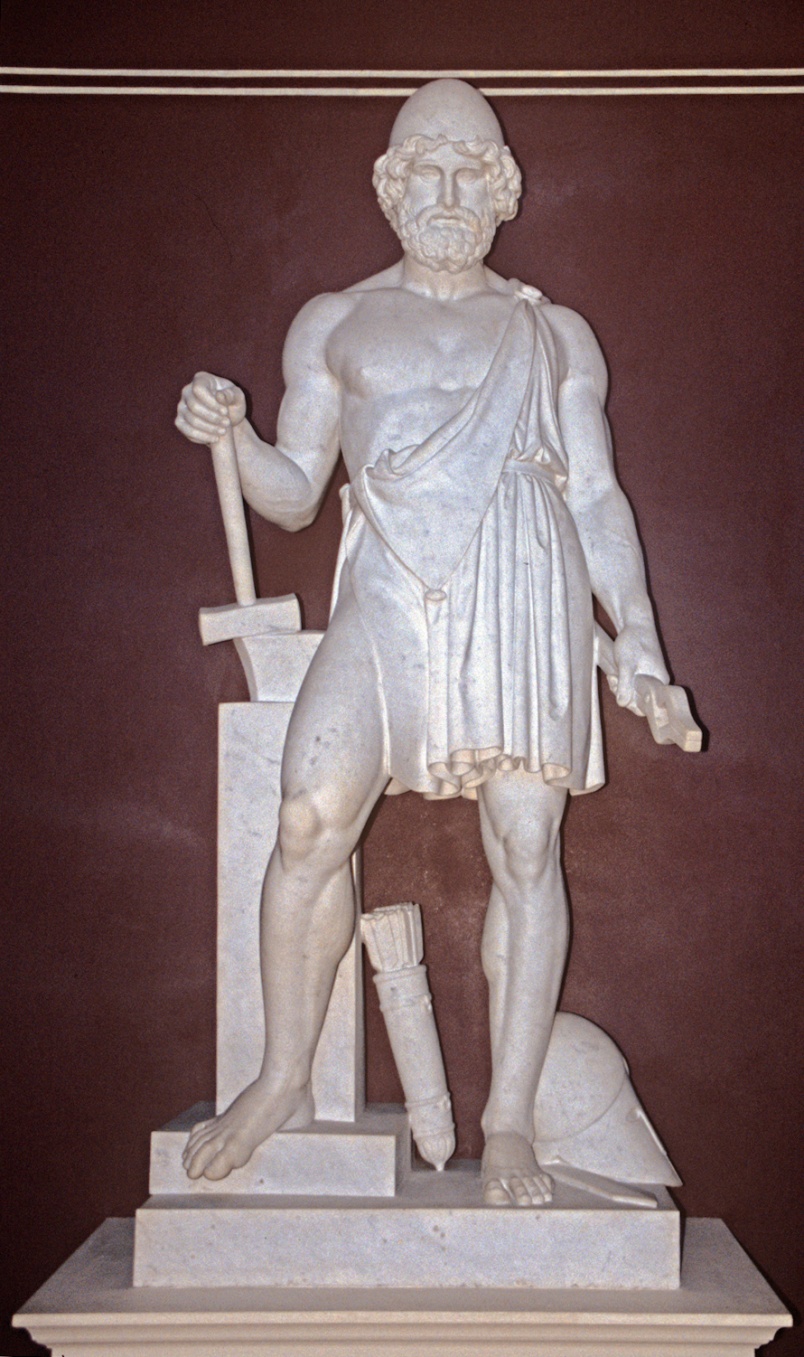 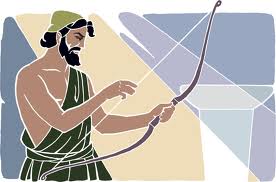 ο θεός της φωτιάς και 
της μεταλλουργίας
Αφροδίτη
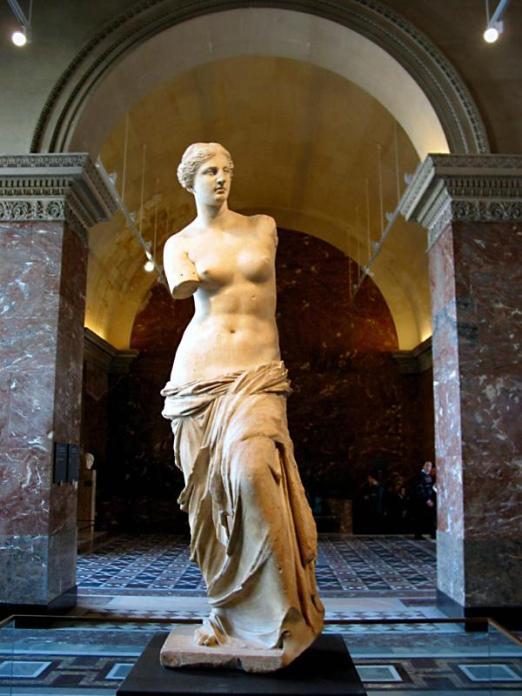 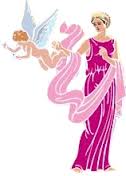 Η θεά της ομορφιάς…
… που αναδύθηκε από τον αφρό της θάλασσας
Αγγελιοφόρος των Θεών και προστάτης του εμπορίου…
Ερμής
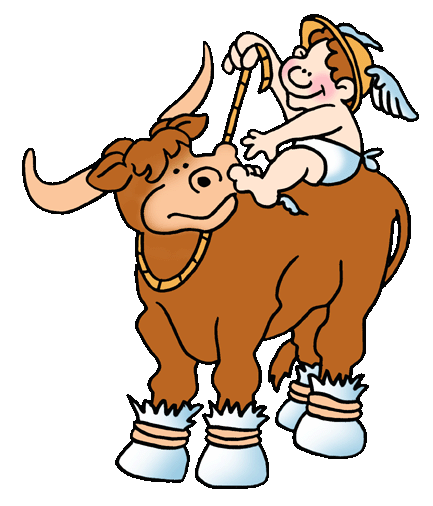 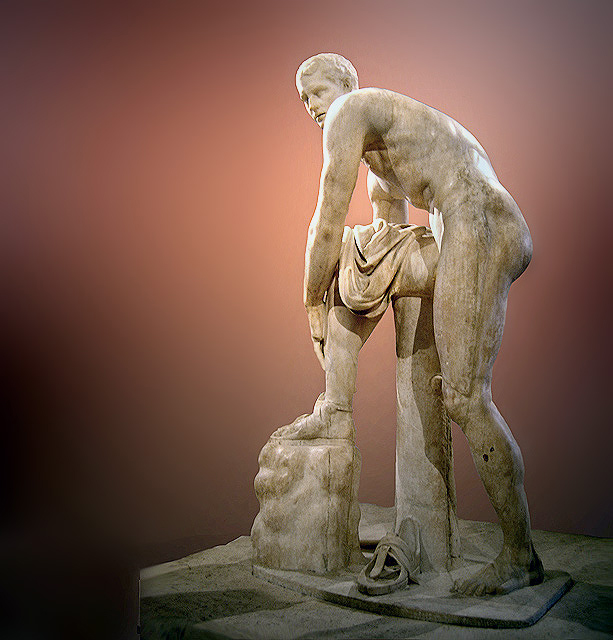 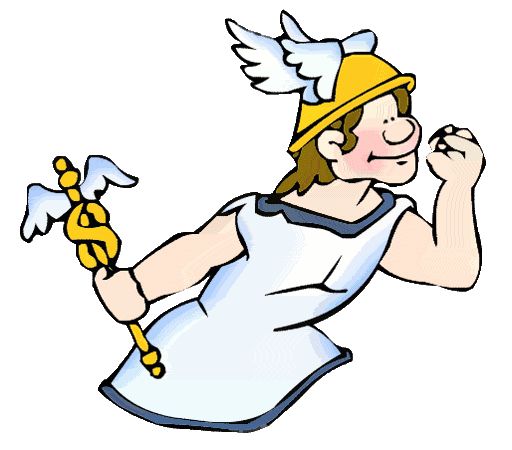 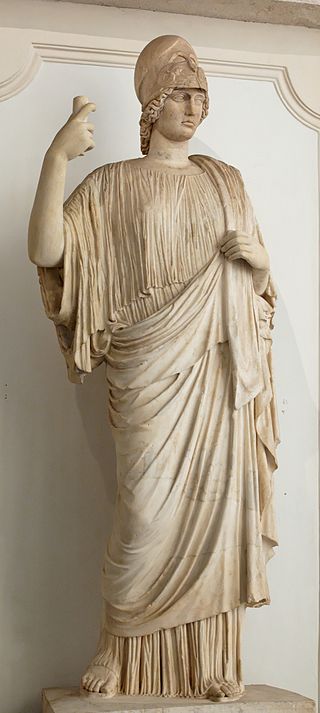 Αθηνά
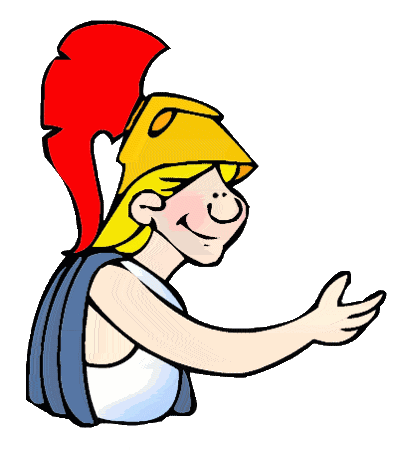 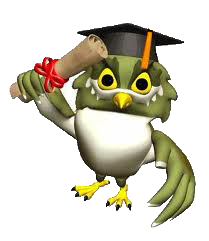 Η θεά της σοφίας…
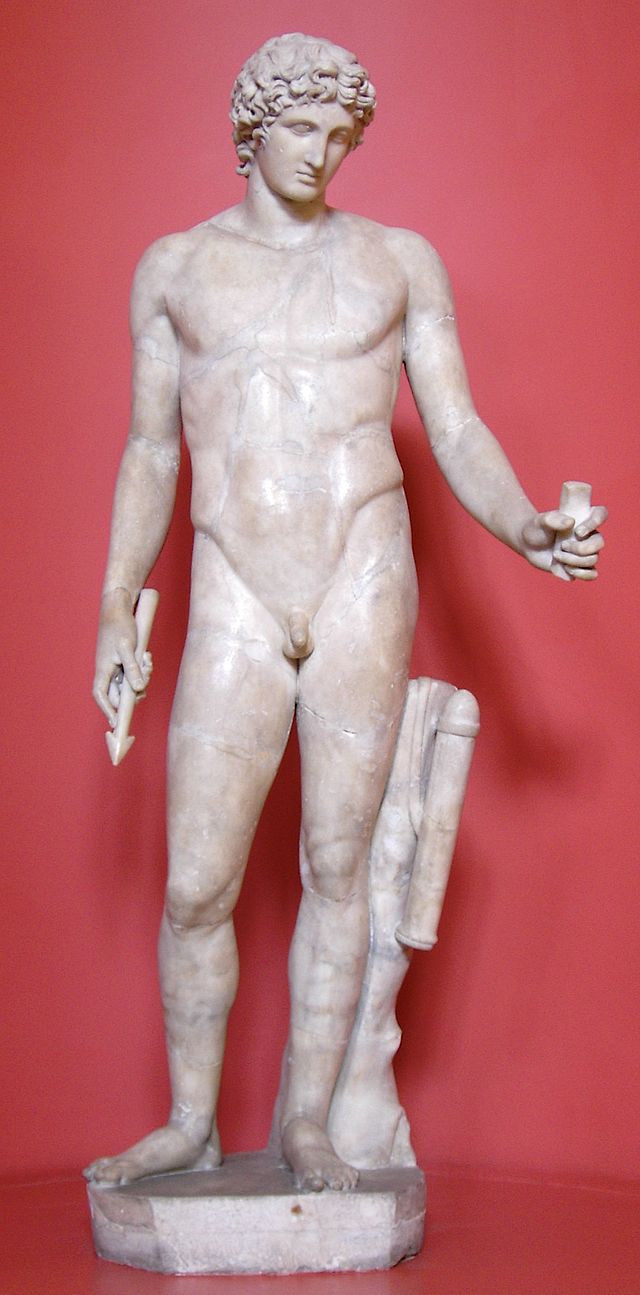 Απόλλωνας και Άρτεμη
Η θεά της γονιμότητας, του κυνηγιού και των δασών…
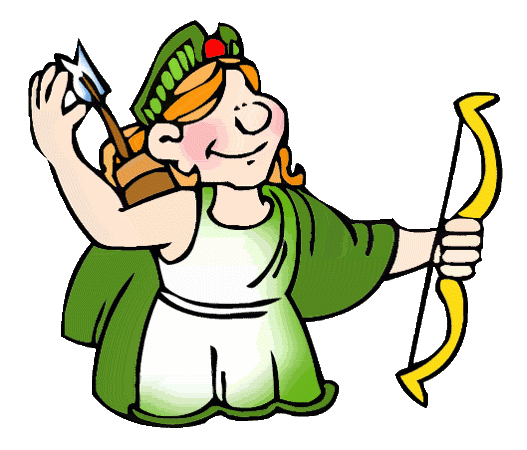 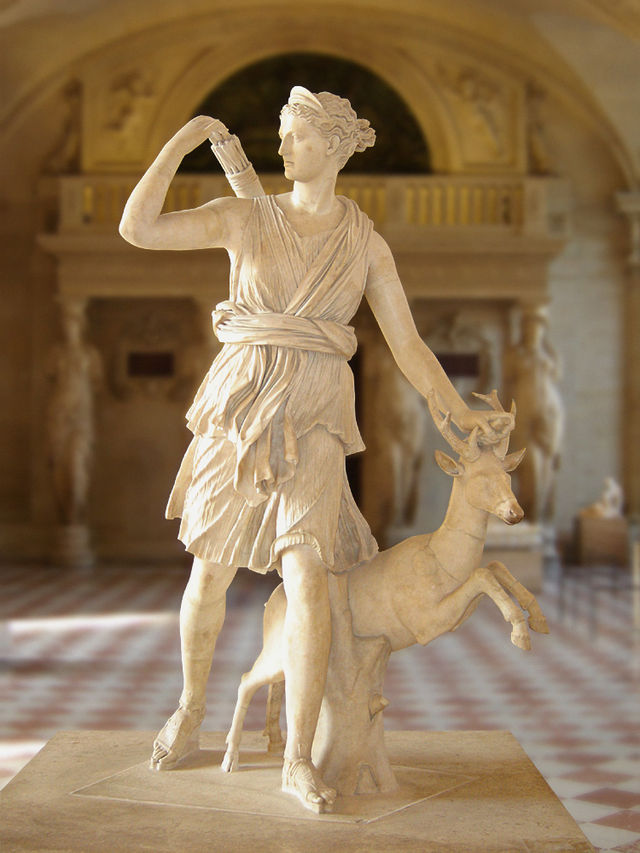 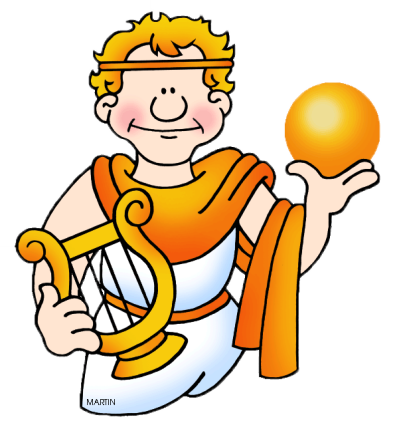 Ο θεός του φωτός, 
της μουσικής και 
του χορού
Ποιους Θεούς λάτρευαν οι αρχαίοι Έλληνες
Στη Θράκη;
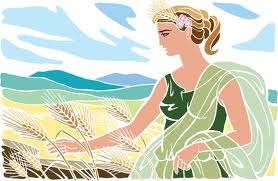 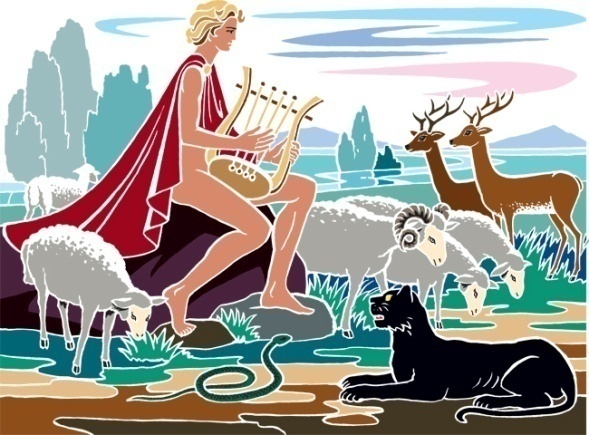 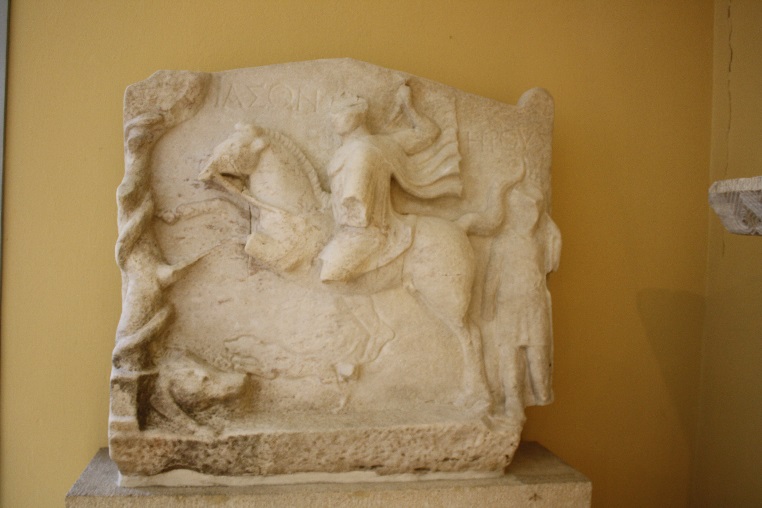 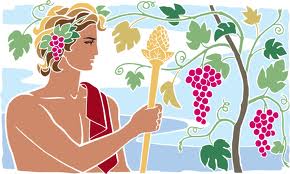 Ιερό του Απόλλωνα στη Ζώνη
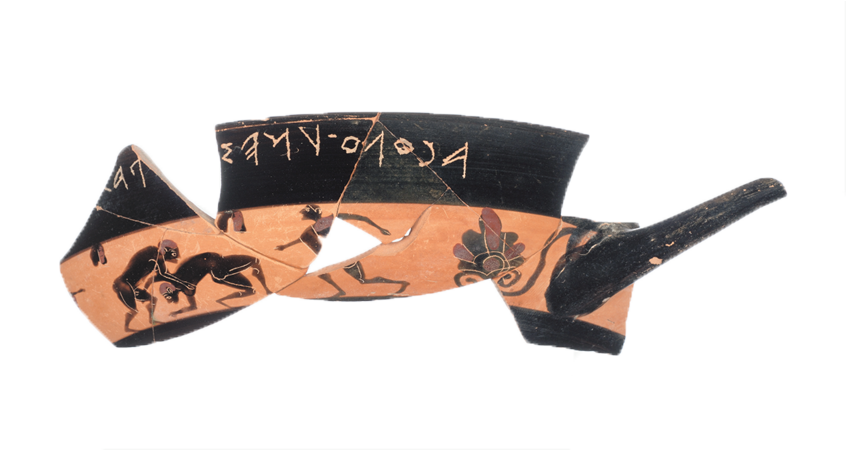 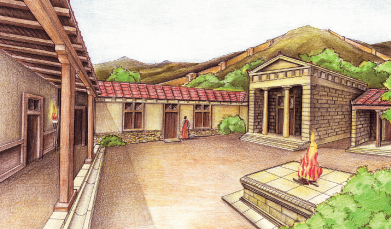 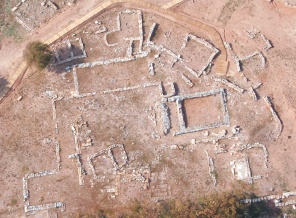 ναός
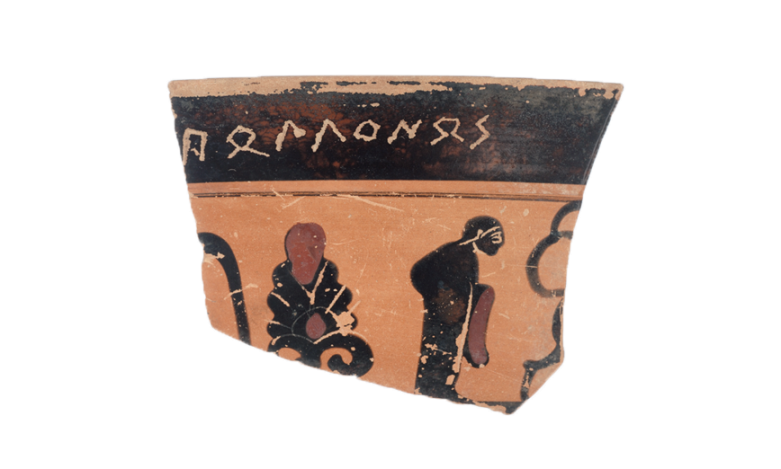 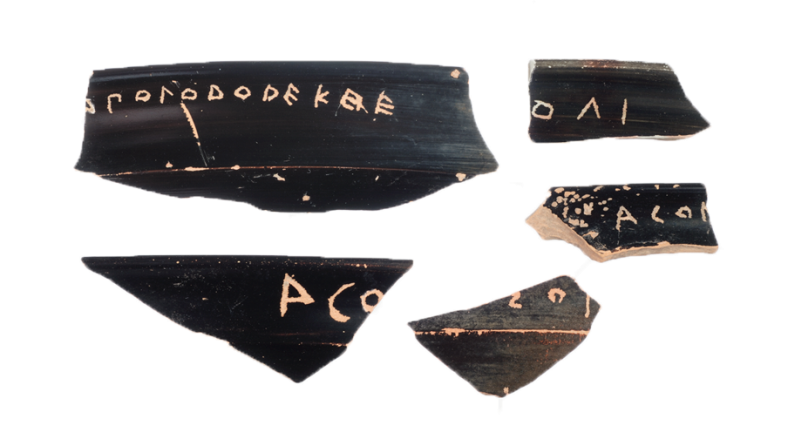 βωμός
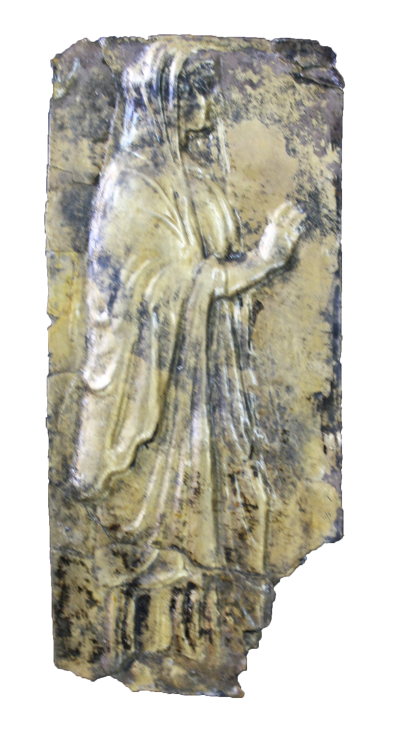 Ιερό της Δήμητρας στη Ζώνη
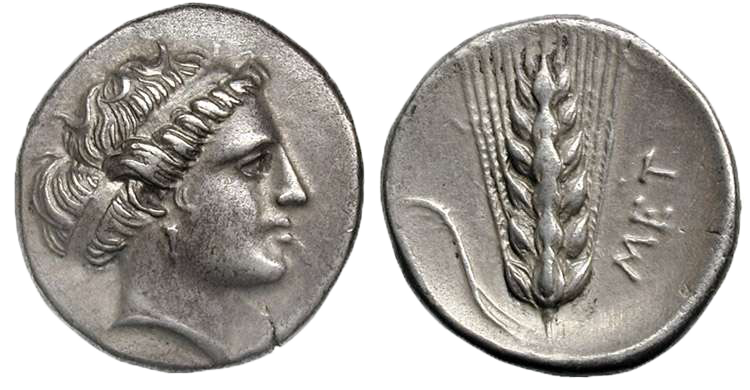 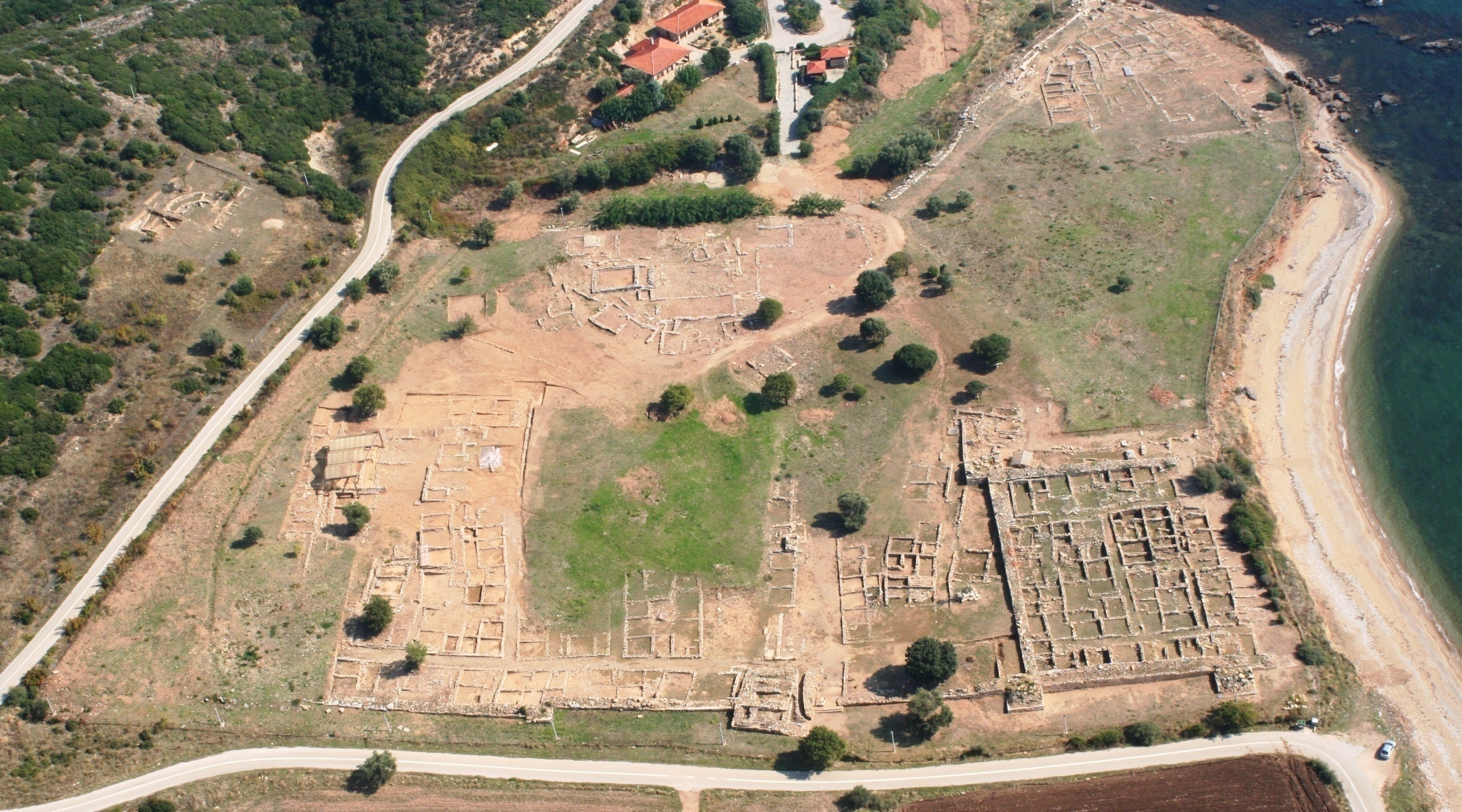 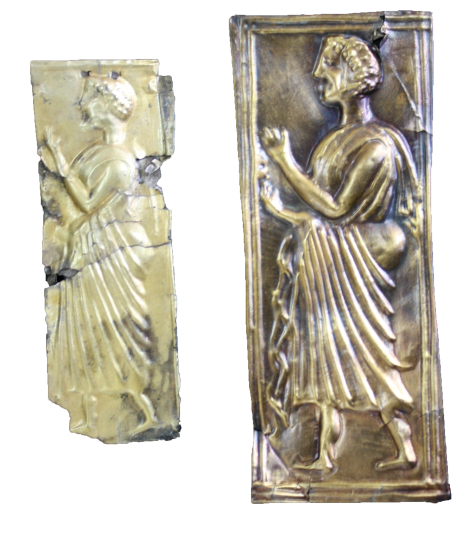 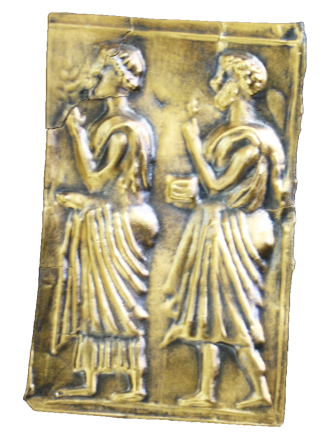 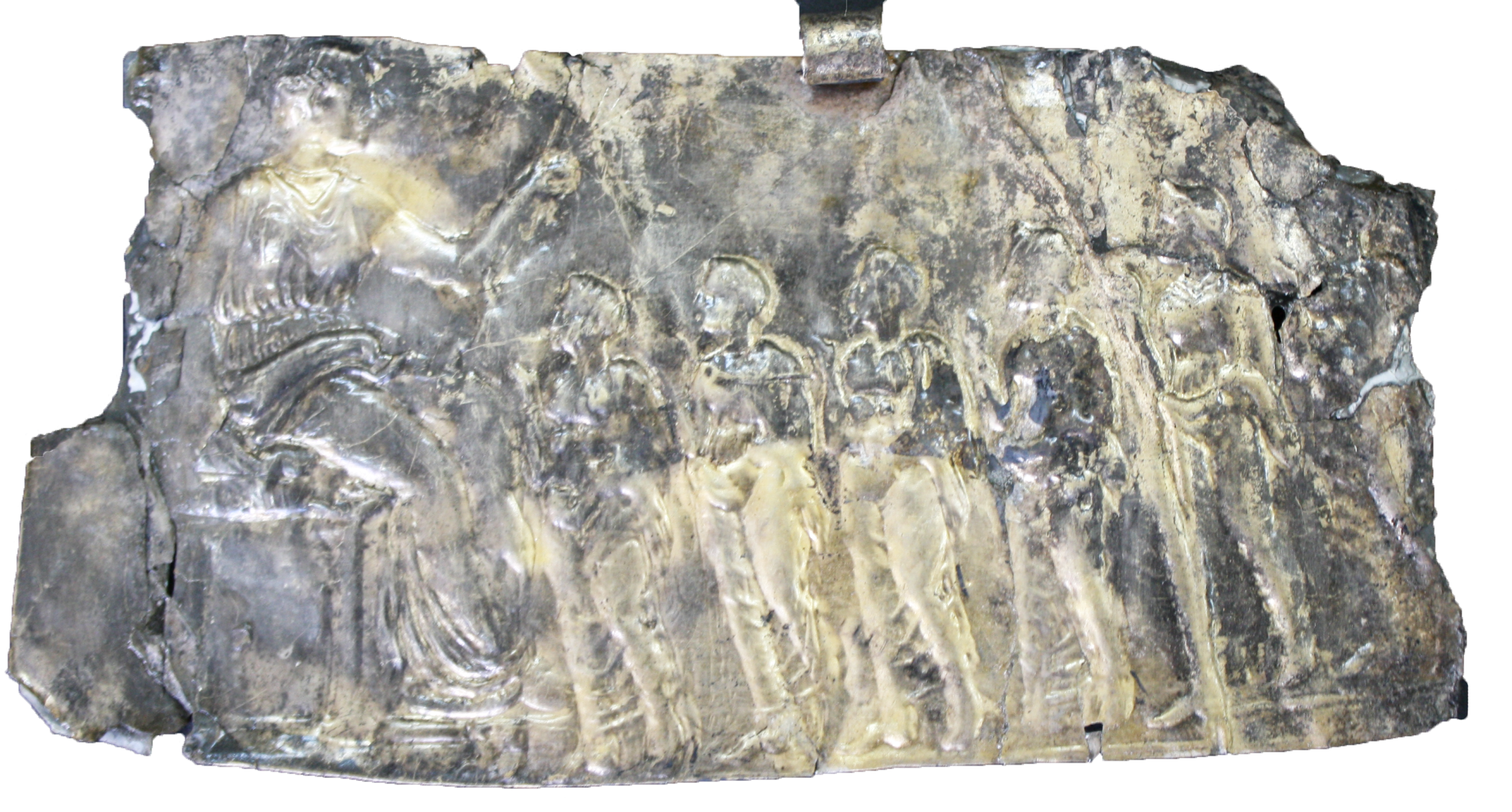 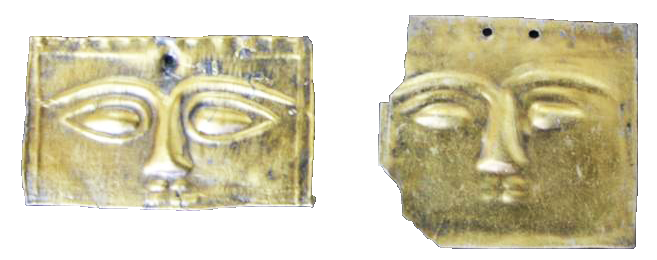 Ιερό Διονύσου στη Μαρώνεια
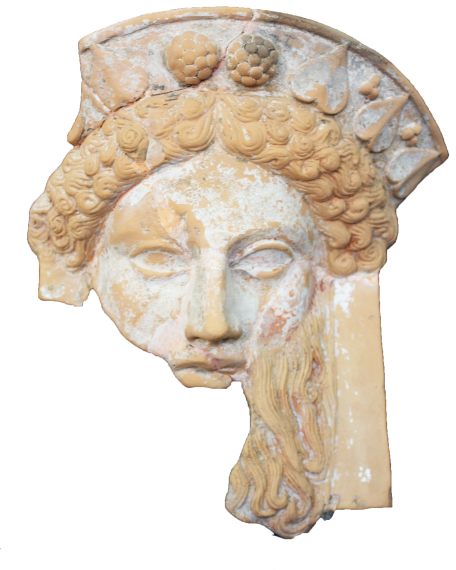 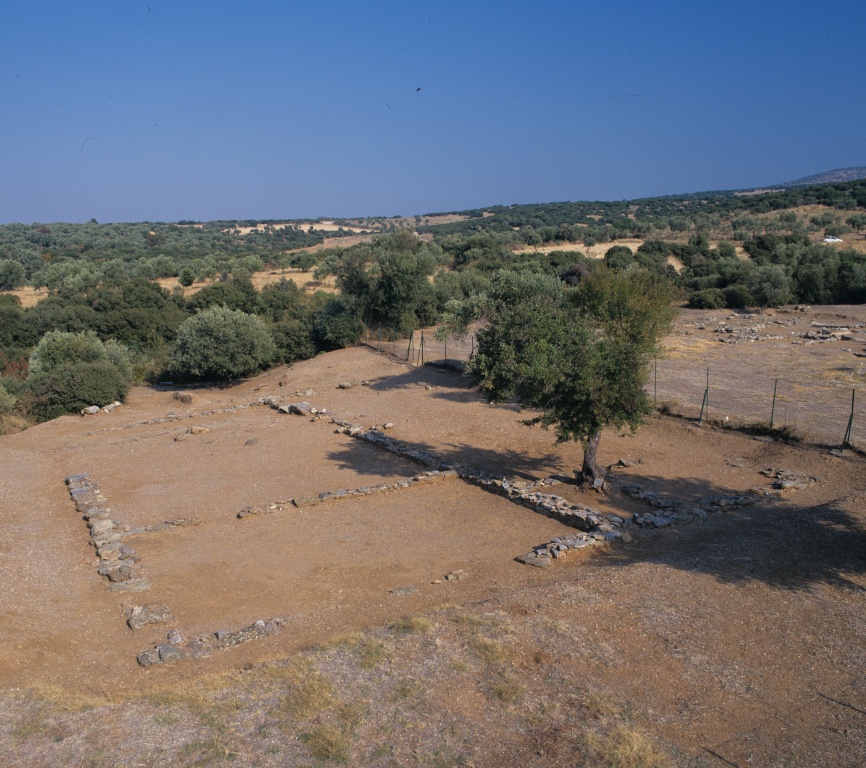 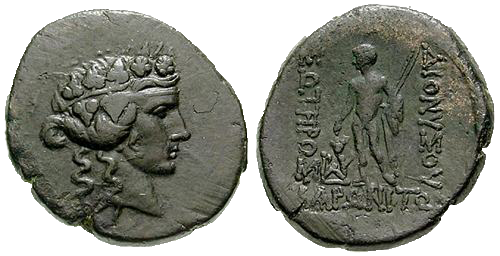 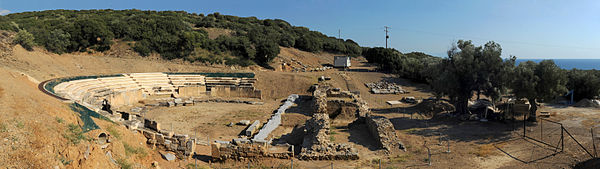 Αρχαίο θέατρο στη Μαρώνεια
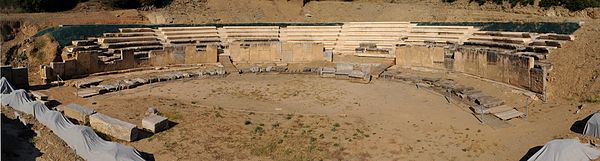 Ιερά του Ήρωα Ιππέα
Θεραπευτής, κτηνίατρος και σωτήρας θεός,
Προστάτης της γεωργικής καλλιέργειας
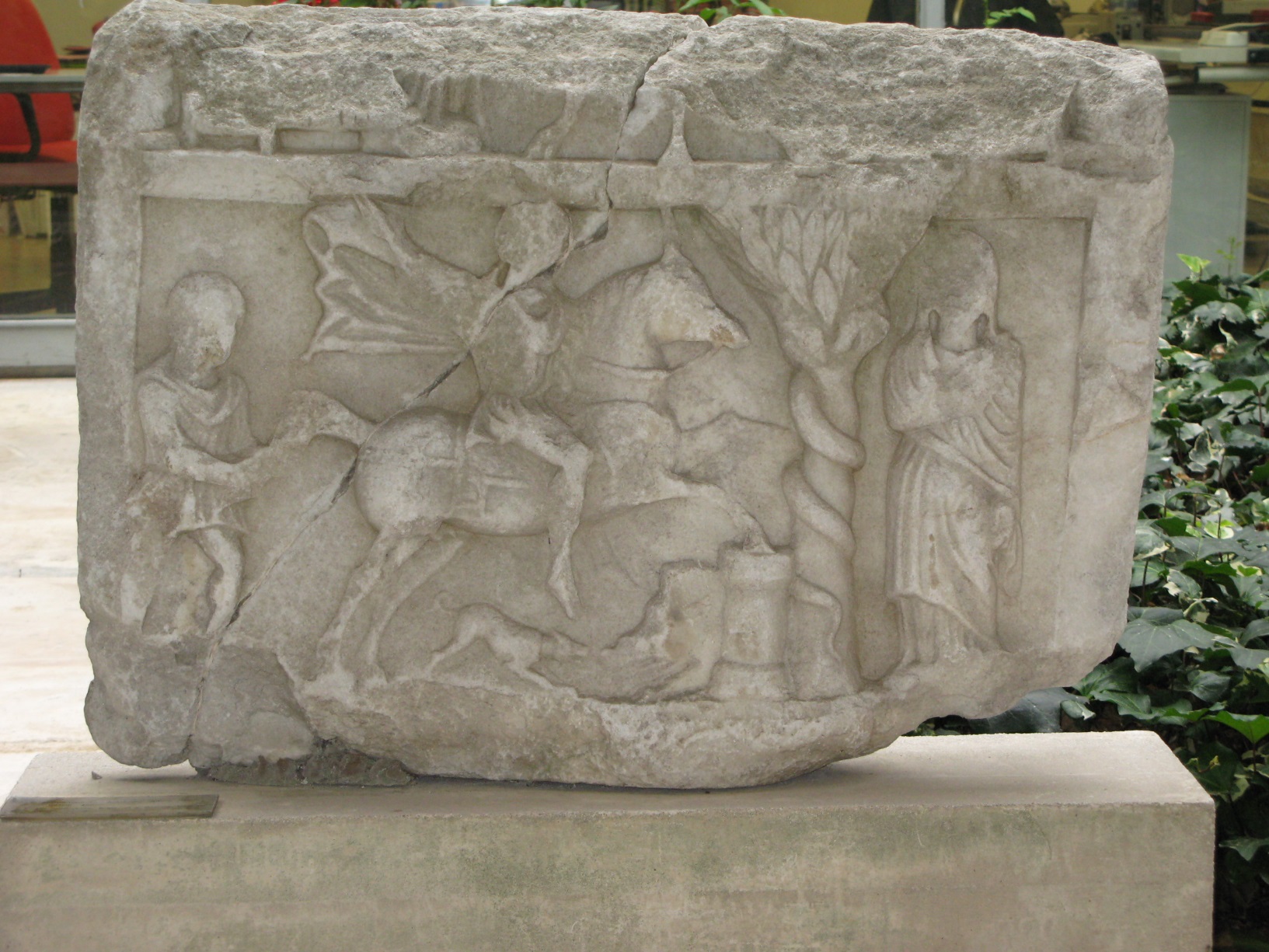 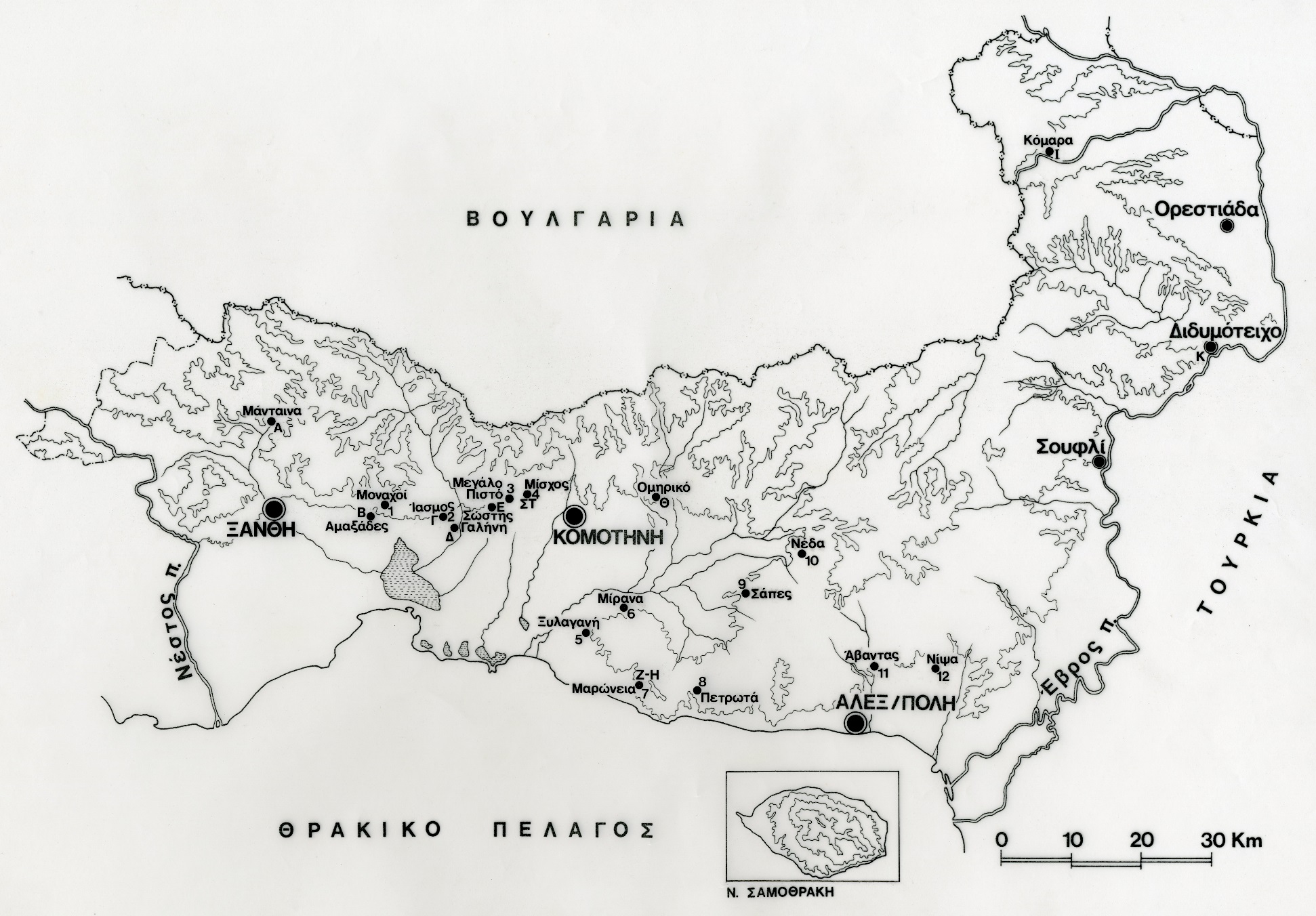 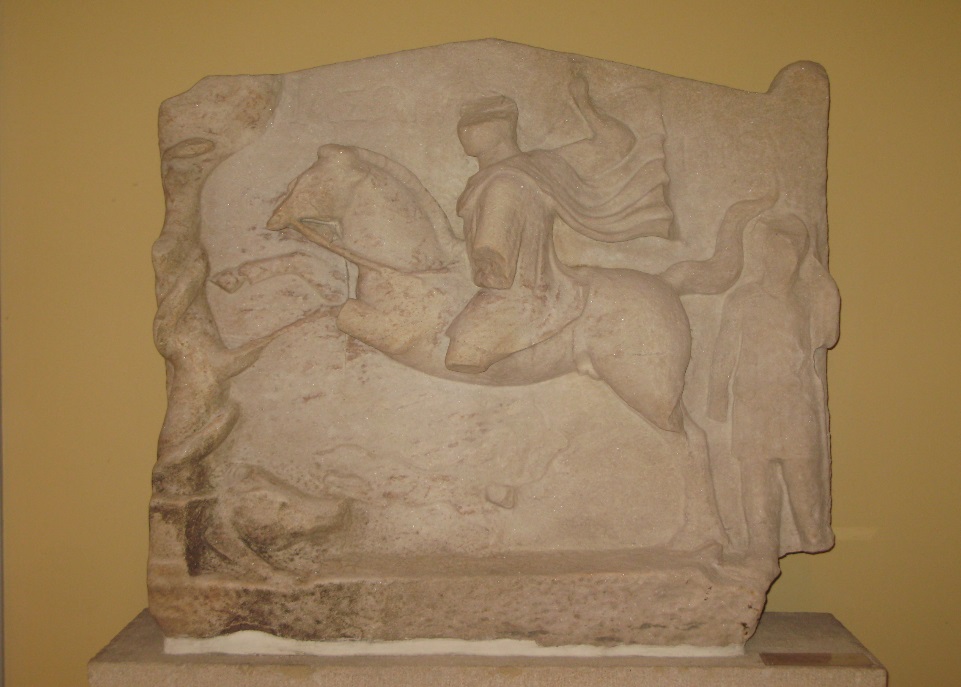 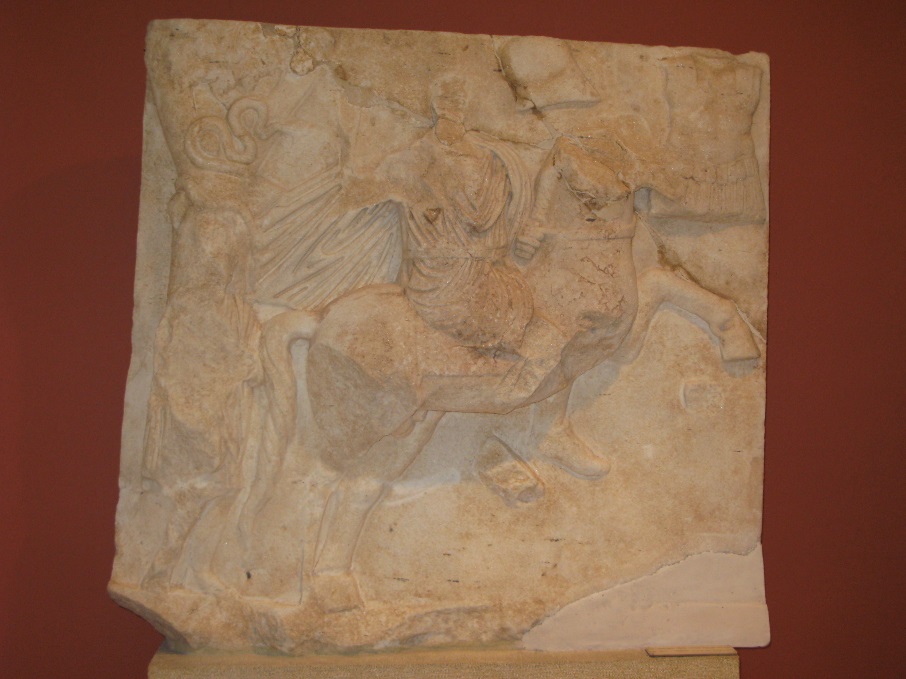 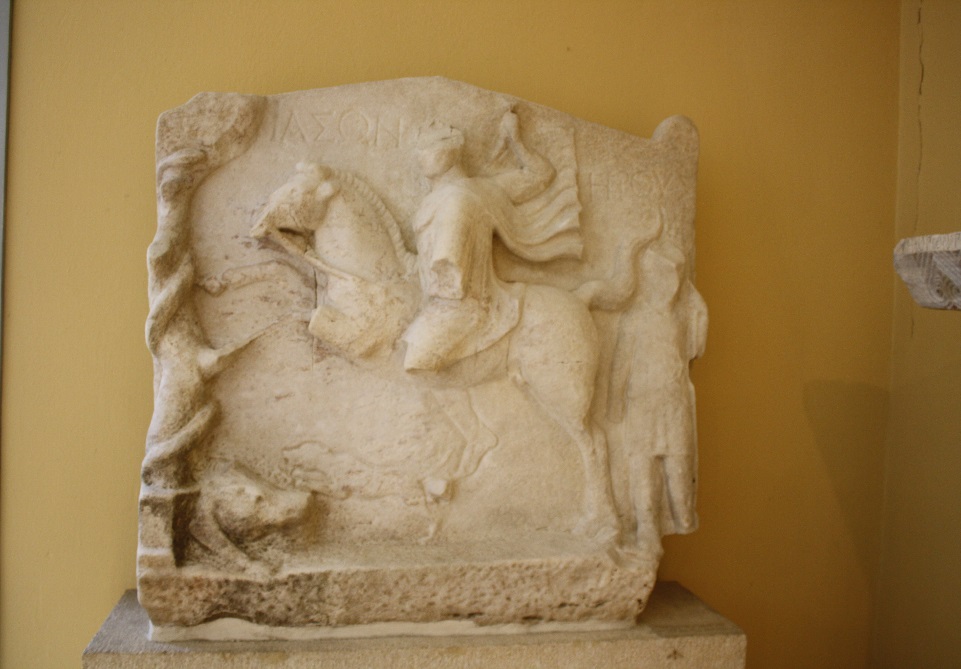 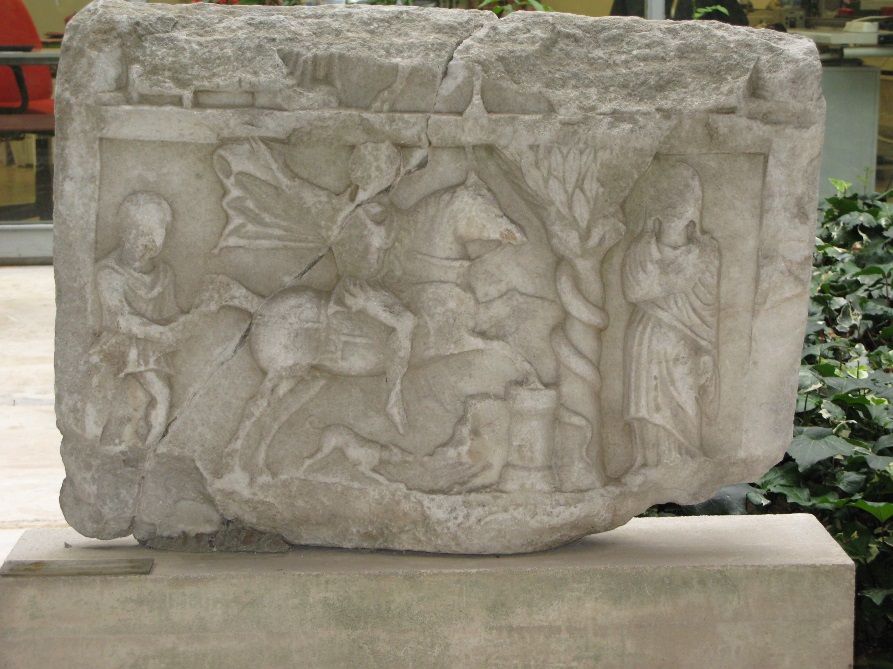 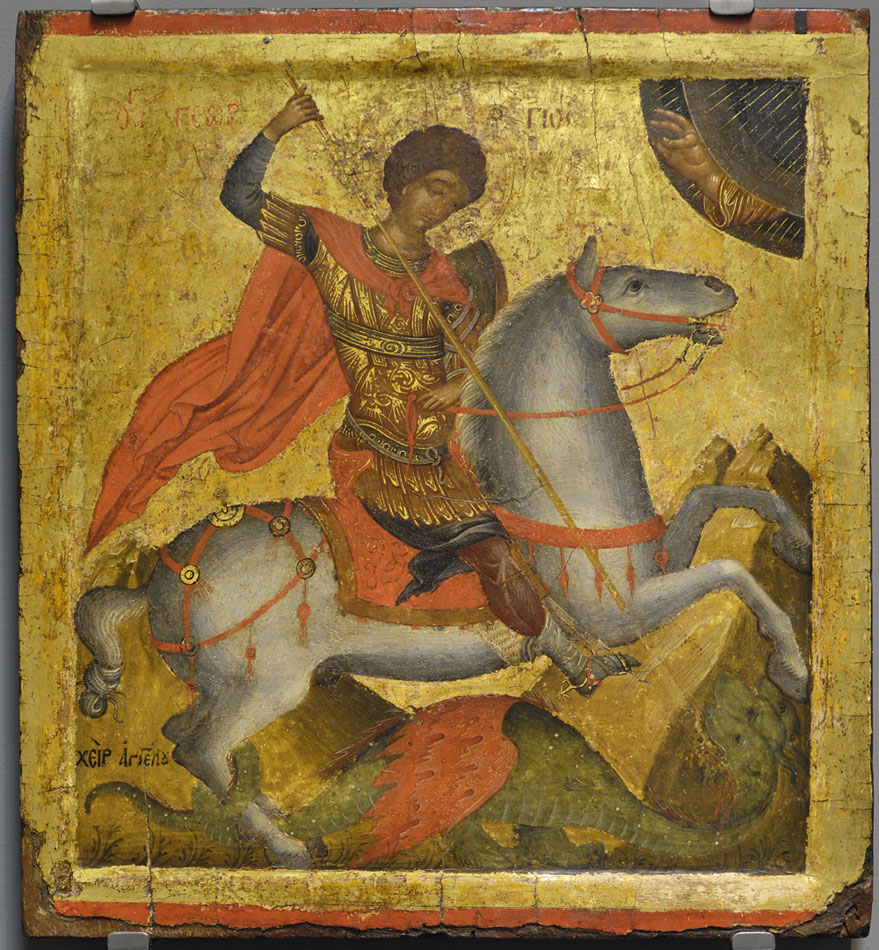 Άγιος Γεώργιος ο Δρακοντοκτόνος
Ομαδική Δραστηριότητα
Προσπαθήστε να βρείτε στο ΜΟΥΣΕΙΟ 
 σύμβολα ή αντικείμενα
 που ταιριάζουν σε κάθε θεό